认识整亿数
引 入
巩固练习
新 授
你知道吗
WWW.PPT818.COM
认识整亿数_引入1
下面是2000年第五次全国人口普查的数据
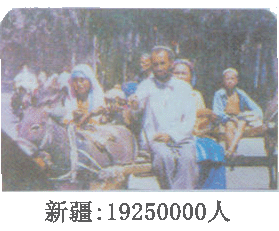 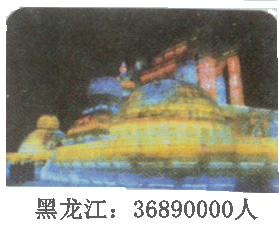 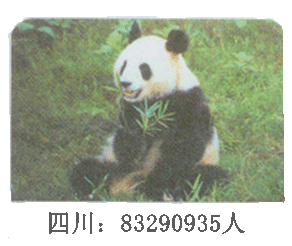 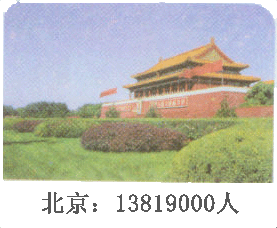 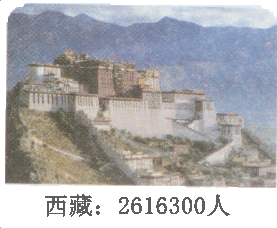 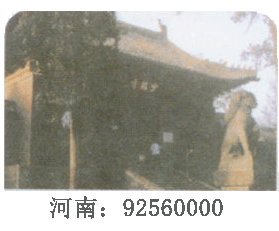 认识整亿数_引入2
我国总人口数：
1295330000人
这个数字你会读吗?
长示例题引出“亿”
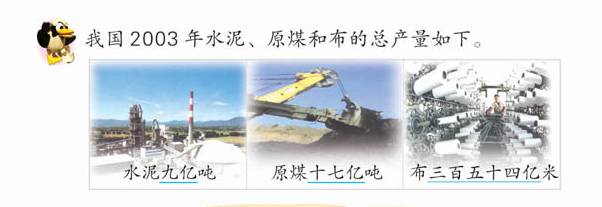 亿
1
3
2
提出问题
九亿、十七亿、三百五十四亿是多少？怎么写呢？
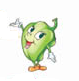 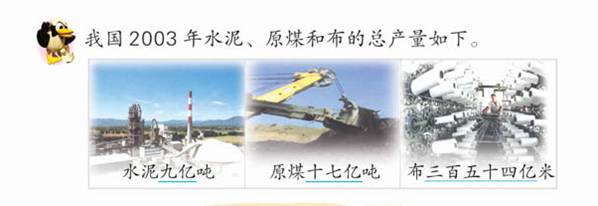 1
3
2
对照数位顺序表写数
一千万一千万地数,10个一千万是一亿。
10个一亿是十亿。
10个十亿是一百亿。
10个一百亿是一千亿。
认识十进制计数法
亿    级
十 亿 位
亿  位
千 亿位
百 亿 位
亿
千 亿
百 亿
十 亿
9
0   0   0  0   0   0   0  0
九亿
十七亿
７
0   0   0  0   0   0   0  0
1
三百五十四亿
５
４
0   0   0  0   0   0   0  0
3
练习
每相邻两个计数单位之间有什么关系？
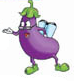 像这样每相邻两个计数单位之间的进率都是10的计数方法,叫做十进制计数法。
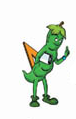 你认为哪种写法方便些？
数学如何将整万数或整亿数改写成用“万”或“亿”作单位
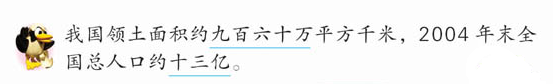 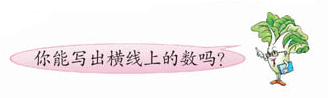 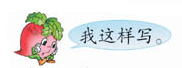 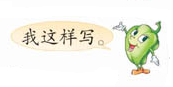 九百六十万：
=
960万
9600000
十三亿：
1300000000
=
13亿
为方便读数、写数，常常把整数或整亿的数改写成用“万”或“亿”作单位的数。
练习
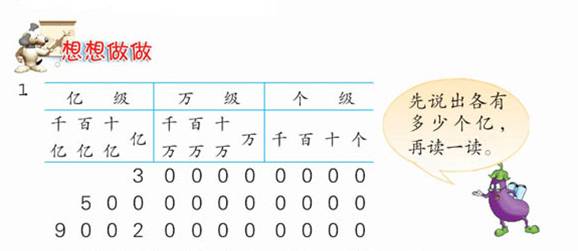 练习
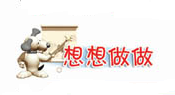 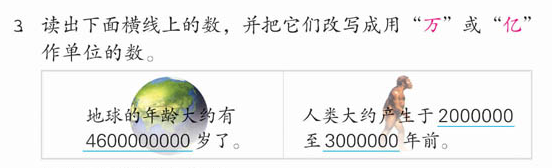 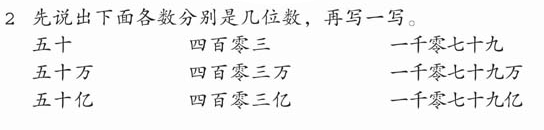 200万
46亿
300万
练习
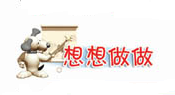 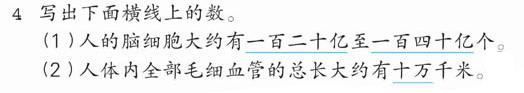 12000000000
14000000000
100000
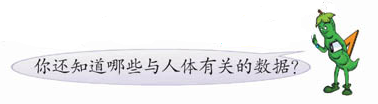 练习
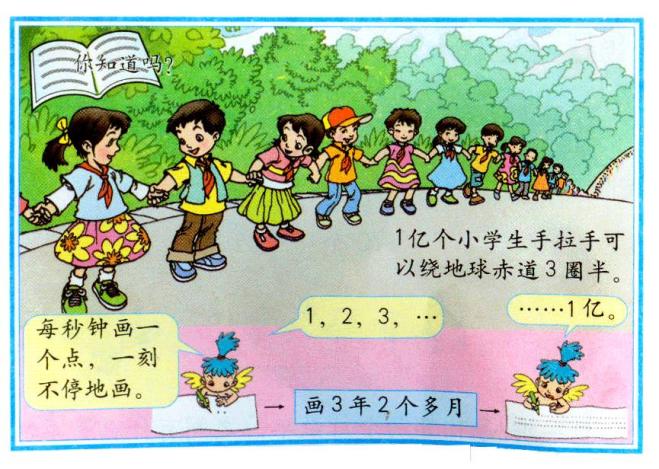 练习
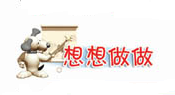 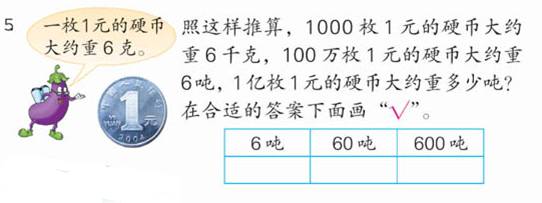 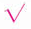 练习
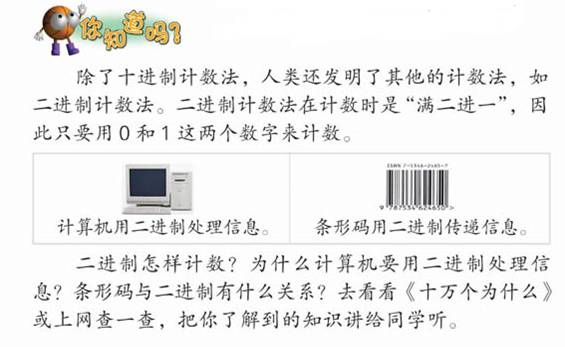